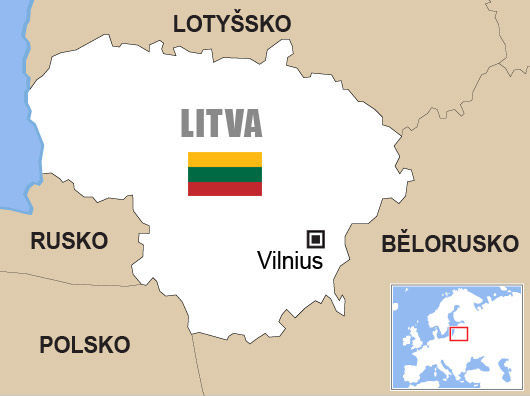 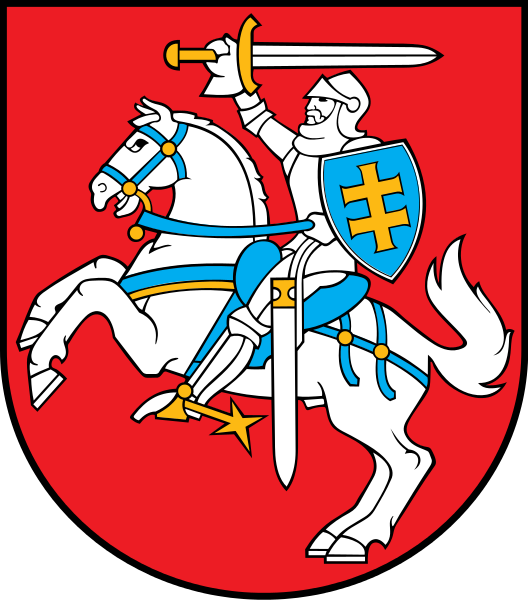 ESTONSKO




LOTYŠSKO




LITVA
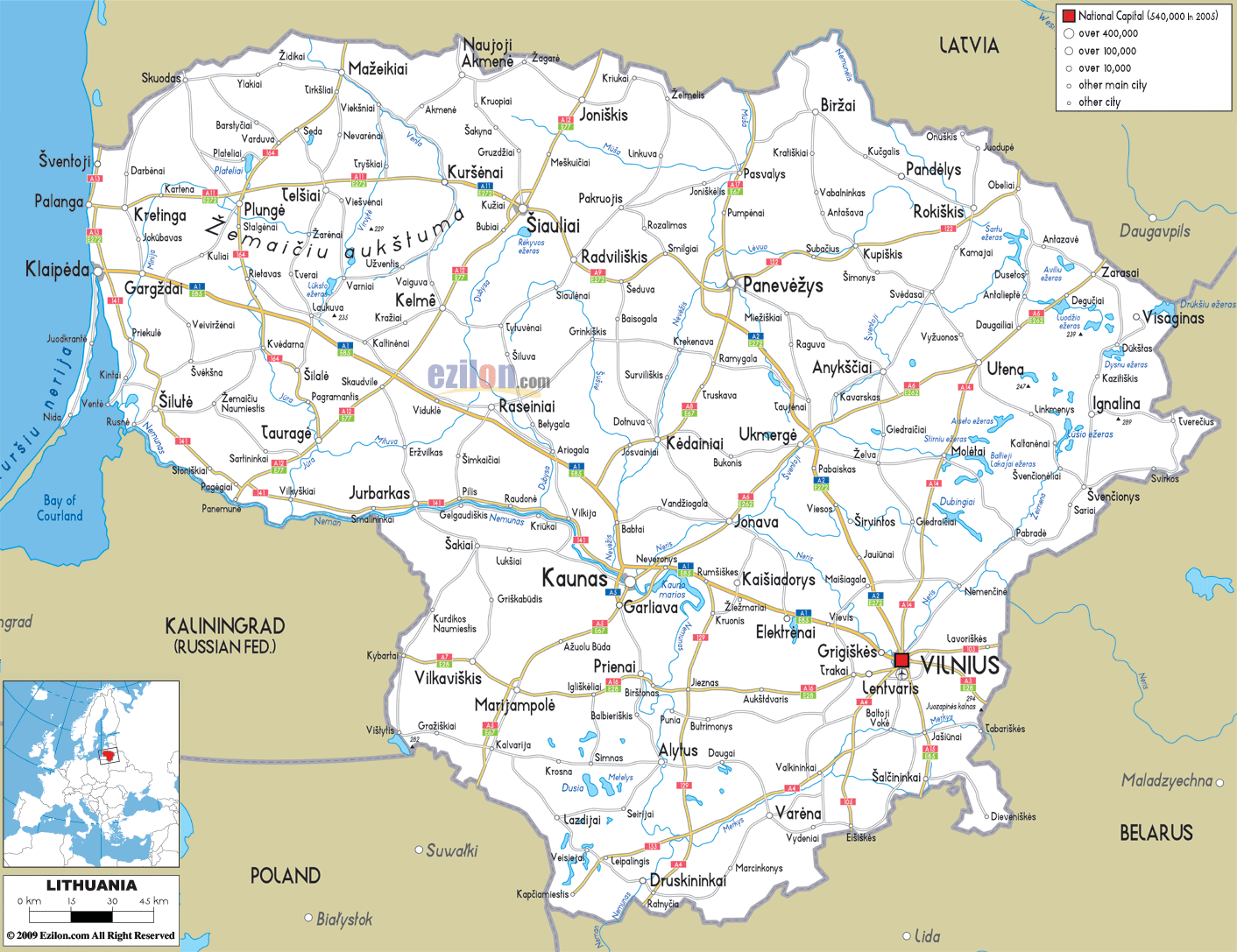 Litva

Obyvatelé celkem:
cca 2 900 000

Litevci: 2 539 000    86,3%

Poláci: 160 000        5,6%

Rusové: 147 000       5,02%
Estonština je fenno-ugrický jazyk. Není indoevrospký. 
Není příbuzná s lotyštinou ani litevštinou.
Estonsky dnes mluví cca 1,08 mil. lidí na celém světě.


Lotyština je baltský jazyk. Je indoevropský.
Příbuzná s litevštinou.
Lotyšsky dnes mluví přes 2 mil. lidí na celém světě.


Litevština je baltský jazyk. Je indoevropský.
Příbuzná s lotyštinou.
Litevsky dnes mluví přes 3 mil. lidí na celém světě.
Lietuva – Litva

Vilnius – hlavní město Litvy (vyslovujte „Vilňus“, nikoli „Vilnijus“) 

lietuvis / lietuvė – Litevec / Litevka

lietuvių kalba – litevský jazyk

Čekija – Česko

čekas / čekė – Čech / Češka

čekų kalba – český jazyk

Slovakija – Slovensko

slovakas / slovakė – Slovák / Slovenka

slovakų kalba – slovenský jazyk
Aš esu Vaidas Šeferis. – Já jsem Vaidas Šeferis.
     Aš esu lietuvis. – Já jsem Litevec.

Aš esu Kristina Kazlauskaitė. – Já jsem Kristina Kazlauskaitė.
     Aš esu lietuvė. – Já jsem Litevka.

Aš esu [JMÉNO + PŘÍJMENÍ]
      Aš esu čekas / čekė.

Aš esu [JMÉNO + PŘÍJMENÍ]
     Aš esu slovakas  / slovakė.

***
Aš kalbu lietuviškai. – Já mluvím litevsky.
Aš kalbu čekiškai. – Já mluvím česky.
Aš kalbu slovakiškai. – Já mluvím slovensky.
***
Zasmějme se: litevské děti mluví o tom, co lze koupit za jedno euro:
https://www.youtube.com/watch?v=xedHfuJMTBI